SOCIALINIŲ TINKLŲ ĮTAKA JAUNO ŽMOGAUS ASMENYBĖS FORMAVIMUI
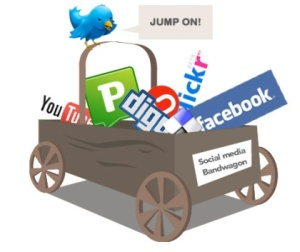 Pakruojo ,,Atžalyno“ gimnazijos psichologė
Inga Jankauskienė
2015-11-12
Priklausomybė nuo socialinių tinklų
Socialiniai tinklai – greitai populiarėjanti informacijos sklaidos priemonė. Pastebima, kad socialiniai tinklai paaugliams yra traukos vieta. Dažnas ir ilgas paauglių prisijungimas prie socialinių tinklų skatina priklausomybę. 
Terminą „priklausomybė nuo socialinių tinklų“ galima apibūdinti kaip nenusakomą norą naudotis socialiniu tinklu ir praleisti jame laiką. Priklausomybė nuo socialinių tinklų yra psichologinė priklausomybė, ji sukelia psichologinį diskomfortą, dažnai pasireiškiantį elgesio sutrikimais.
2015-11-12
Atsiradus socialiniam tinklui daugelis žmonių džiaugėsi, kad gali nevaržomai bendrauti su draugais, kolegomis, taip pat užmegzti pažintį su visai nepažįstamais žmonėmis. Dabar socialiniai tinklai pakeitė tiesioginį bendravimą, juose užmezgamos naujos pažintys, palaikomos senos pažintys ir pačiam individui nesuprantant keičiasi bendravimo tradicijos.
Paauglystėje priklausomybė atsiranda gana greitai, nes paauglių organizmas dar nesubrendęs ir neatsparus, o centrinė nervų sistema tik formuojasi.
Internetinė erdvė trikdo paauglių psichiką. 
Tikėtina, kad paaugliai, priklausomi nuo socialinių tinklų, gali turėti psichologinių problemų.
2015-11-12
Paaugliai socialiniuose tinkluose save pristato tokius, kokie jie nori būti, susikuria tokį pasaulį ir bendrauja su tokiais draugais, kurių negali turėti tikrame gyvenime. 
Vaidina savarankiškus ir suaugusius, neigia jiems primestus autoritetus, dažnai kopijuoja suaugusius. 
Prisijungę prie socialinio tinklo paaugliai tampa drąsesni, jie gali bendrauti su draugais, priešinga lytimi, o to negalėtų padaryti bendraudami tiesiogiai.
Paaugliams būdinga socialiniame tinkle ieškoti socialinės paramos, seksualinio pasitenkinimo.
Virtualus gyvenimas tampa svarbesnis už realų, bet pasitaiko atvejų, kai paaugliai socialiniuose tinkluose patiria patyčias (socialinė agresija, siuntinėjama reputaciją bloginanti medžiaga), seksualinį smurtą (bandymas įtraukti į seksualinę veiklą, kontaktų ieška).
2015-11-12
Paaugliai turi didžiausią riziką tapti priklausomi nuo socialinių tinklų, nes jie bendravimą socialiniame tinkle priima kaip tiesioginį bendravimą, yra atviresni, jiems patinka bendrauti su nepažįstamais žmonėmis...
Kiekviena priklausomybė turi savybę, kuri vilioja žmogų ją vartoti ir vartoti, kol ji tampa liga. Tiek priklausomybė nuo azartinių lošimų, tabako, alkoholio, tiek priklausomybė nuo socialinių tinklų turi savo savybių, kurios traukia žmones.
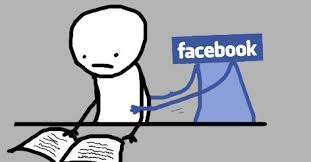 2015-11-12
Pagrindiniai veiksniai, skatinantys priklausomybę nuo socialinių tinklų
Interaktyvus turinys,
 Paprasta pasiekti, mažos išlaidos. Nereikia didelių reikalavimų ar patirties, mažai reikia įdėti pastangų norint kažką gauti, nereikia būti turtingam, kad galėtum turėti internetą.
Anonimiškumas.
 Lengviau plėtojami santykiai, mažesnė atmetimo bendraujant galimybė.
2015-11-12
Psichologiniai elgesio požymiai, sietini su priklausomybe nuo socialinių tinklų:
Nuolat galvojama apie socialinį tinklą ir veiklą jame, susirūpinimas; 
Pasikartojantys staigūs impulsai naudotis socialiniu tinklu;
Gerokai pailgėjęs naudojimosi socialiniais tinklais laikas, kurio reikia, kad įvyktų pasitenkinimas;
Depresija, bloga nuotaika, nerimas, dirglumas, nuobodulys. Didesnis saugumo jausmas, pasireiškiantis bendraujant socialiniame tinkle nei bendraujant;
Neprisijungęs prie socialinio tinklo ir nepabendravęs, jautiesi vienišas;
Socialiniais tinklais naudojamasi, siekiant pagerinti savijautą arba išvengti abstinencijos.
2015-11-12
Priklausomybė nuo socialinių tinklų:
Gali paveikti individo santykį su šeima, draugais, bendramoksliais: neatliekama namų ruoša, namų darbai mokykloje, prastėja pažymiai, socialiniai santykiai, pažeidžiamos taisyklės ir įstatymai.
Dažnai pasireiškiantys šie požymiai pradeda trukdyti žmogaus asmeniniame gyvenime, akademinėje ir darbo veikloje.
 Atsiranda fizinių padarinių: išsausėjusios akys, galvos, nugaros ir sprando skausmai, riešo tunelio sindromas, sutrikusi mityba, mažai judama, nuolatinis miego trūkumas – tai praneša apie artėjantį pavojų. 
Socialinės fobijos. 
 Atsiranda noras prisijungti prie socialinio tinklo ir jame būti be jokios veiklos.
2015-11-12
PAGALBA:
Asmenims, kurie naudojasi socialiniais tinklais internetinėje erdvėje, šeimos narių palaikymas yra pats svarbiausias.
Šeimos nariai turi padėti asmenims atrasti savąjį „aš“, bet jei nėra suteikiama pagalba, asmenys turi savarankiškai kreiptis į specialistą.
Neveikia paprastos moralizuojančios taisyklės, pavyzdžiui, grasinimai, grindžiami baime. 
 paaugliams būtų aktyvi priemonė, jei tėvai skatintų juos sportuoti ir užsiimti nauja veikla, draustų naudotis socialiniais tinklais ir palaikytų kovojant su priklausomybe.
2015-11-12
Tėvai turėtų nevengti bendrauti su savo vaikais paaugliais, reikėtų jiems nustatyti naudojimosi socialiniais tinklais laiką, diskutuoti su jais apie socialinius tinklus, priklausomybę nuo jų, kad paaugliai suvoktų galimus socialinių tinklų spąstus, atpažintų riziką ir grėsmę jais naudojantis.
pedagogai turėtų skatinti paauglius užsiimti patinkama veikla, lankyti sporto būrelius.
 Paauglys negali užsisklęsti, jis turi suprasti, kad yra daugiau laisvalaikio užsiėmimų, nei lankytis socialiniuose tinkluose.
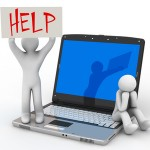 2015-11-12
PAAUGLIAI NORI, KAD JŲ NUOMONĖ BŪTŲ IŠGIRSTA
Paauglys turi kritinį mąstymą – turime džiaugtis, kad jis tokį turi ir abejoja.
Geriausia visų laikų motyvacijos priemonė – įvertinimas to, kas mums jau pavyko ir įvyko, to, kas mes esame šiandien ir dabar.
Bendrauti galime pasimokyti ir iš kompiuterinių žaidimų: pvz., ką daro kompiuteris, kai vaikui nesiseka pereiti lygio? Kompiuteris užrašo „nenusimink, bandyk dar“, duoda papildomų gyvybių, pasiūlo nusipirkti papildomų galių ir pan. Jis nesako „tu niekad nepadarai to, kas buvo prašyta“...
 O facebook`as? Čia vadinami ,,like“ pakelia nuotaiką, savivertę, skatina siekti dar geresnio rezultato. Paauglys patiria sėkmę, komentaruose perskaito galybę komplimentų, tampa populiarus.
2015-11-12
SOCIALINIŲ TINKLŲ NAUDA:
,,Facebook`e“ dabar yra visa išmintis: jei trūksta kokių žinių, kreipkis į draugus pagalbos;
Yra galimybė pateikti save tokį, kokį nori matyti tave kiti ,,facebook`o“ vartotojai;
Greitai perduodama norima informacija;
Galimybė susisiekti su tais žmonėmis, kurių jau seniai nematei ir nieko apie juos nežinai;
Galimybė susirasti darbą ir užsidirbti pinigų;
Puiki vieta reklamai, tinkama terpė tapti žinomu.
2015-11-12
SOCIALINIŲ TINKLŲ GRĖSMĖ:
Virtualus gyvenimas tampa svarbesnis už realų;
Pasitaiko atvejų, kai paaugliai socialiniuose tinkluose patiria patyčias (socialinė agresija, siuntinėjama reputaciją bloginanti medžiaga), seksualinį smurtą (bandymas įtraukti į seksualinę veiklą, kontaktų paieška);
Sutrikdo miego ritmą: facebook`e internetinės informacijos srautas daug didesnis, nei skirta laiko miegui. Tarsi bijoma praleisti kažką vertingo internetinėje erdvėje;
Atsiranda reali grėsmė namų, asmeninio privatumo saugumui;
Neigiami, skaudinantys komentarai, grėsmė būti išmestam iš draugų rato;
Gimtosios kalbos darkymas, bendravimo įgūdžių praradimas.
2015-11-12
PAMĄSTYMUI:
,,Kiekvieną dieną aš vaikštinėju gatvėmis ir visiems sutiktiems pasakoju apie tai, ką aš valgiau, kaip dabar jaučiuosi, ką veikiau vakar naktį, ką aš darysiu vėliau ir su kuo...
Rodau jiems savo nuotraukas apie tai, ką naujo įsigijau, kaip atrodau išėjęs ir kirpyklos, kokį gražų pyragą pavyko išsikepti, kokie talentingi mano vaikai, mieli mano augintiniai, kokį gražų peizažą man pavyko nufotografuoti, kur aš praleidau savo puikias atostogas, kur ir kada vėl ketinu išvykti...
Žinoma, aš taip pat klausausi jų pokalbių su kitais, rodau iškeltą nykštį ir pasakoju kaip man tai patinka...
Veikiu kaip facebook`e! Ir jau turiu keletą sekėjų: du policijos pareigūnus, privatų seklį ir...psichiatrą “
2015-11-12
SVARBIAUSIA – RASTI BALANSĄ, KAIP IR VISKAM GYVENIME!
2015-11-12
PANAUDOTI ŠALTINIAI:
Bulotaitė, L. (2009). Priklausomybių anatomija;
Statistikos duomenys apie socialinius tinklus. [Žiūrėta 2015 09 13] Prieiga per internetą;
Mokslinių tyrimų metodologija ir metodai. Prieiga per internetą.
www.psichika.eu
www.asirpsichologija.lt
2015-11-12